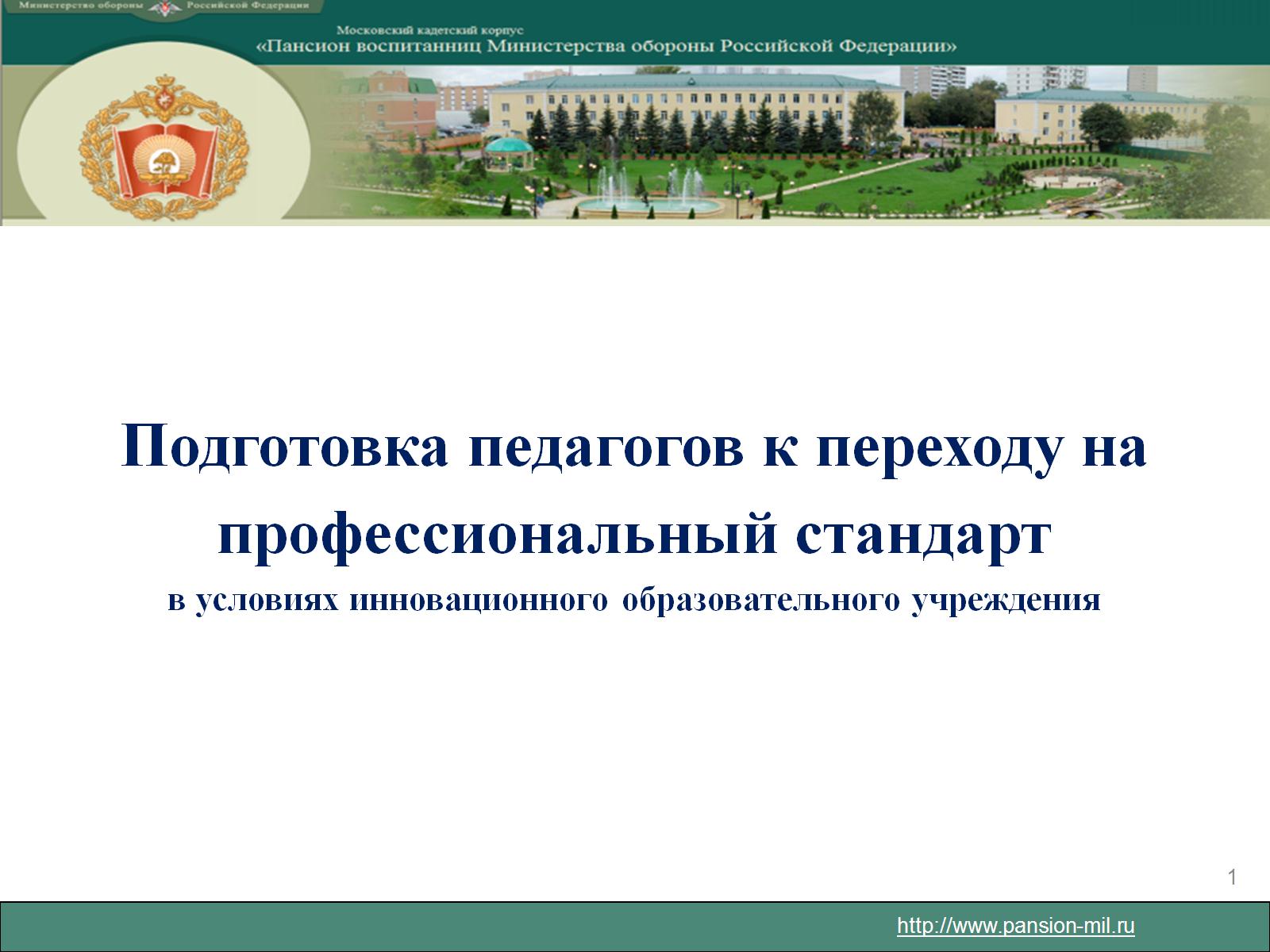 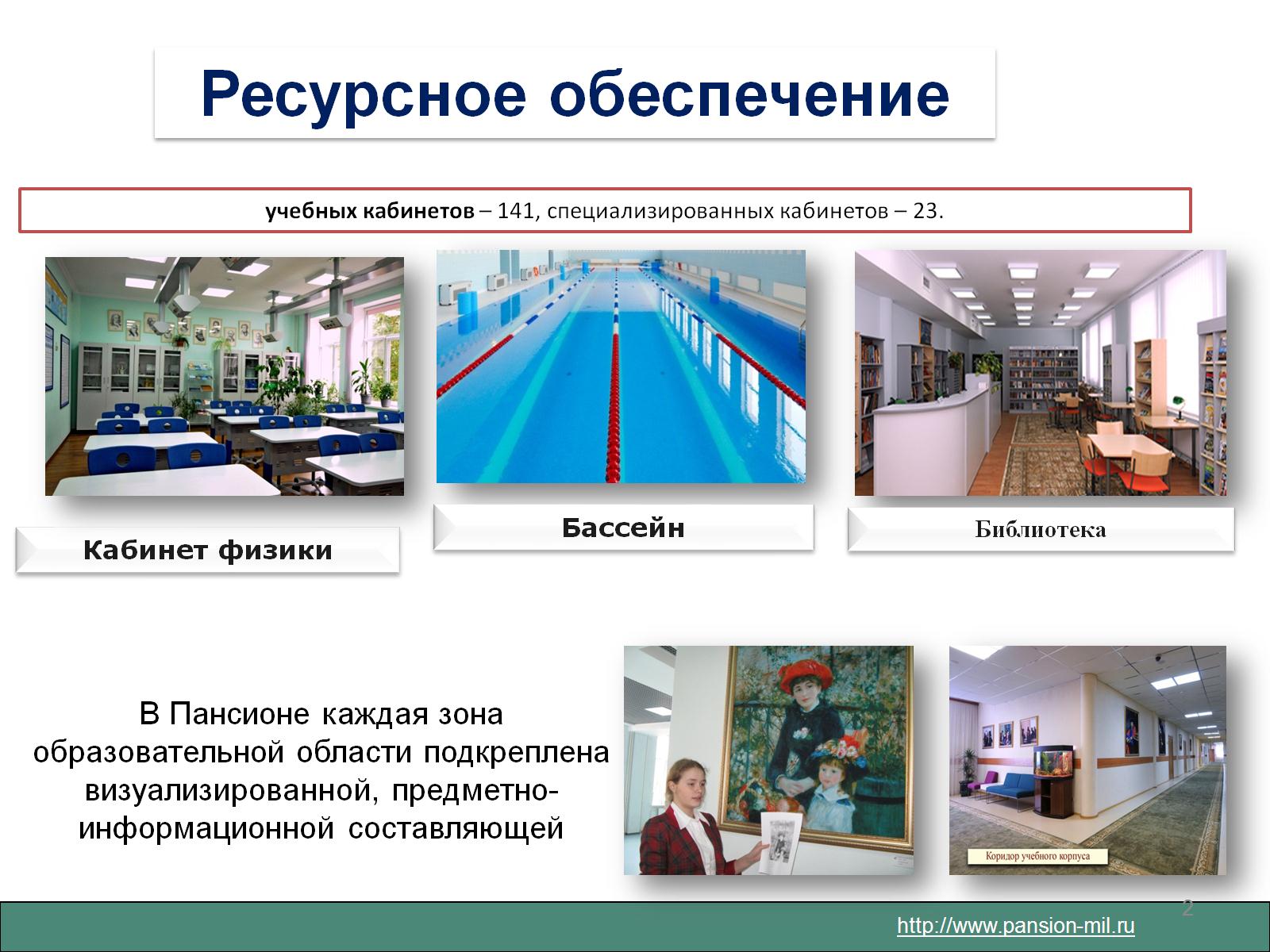 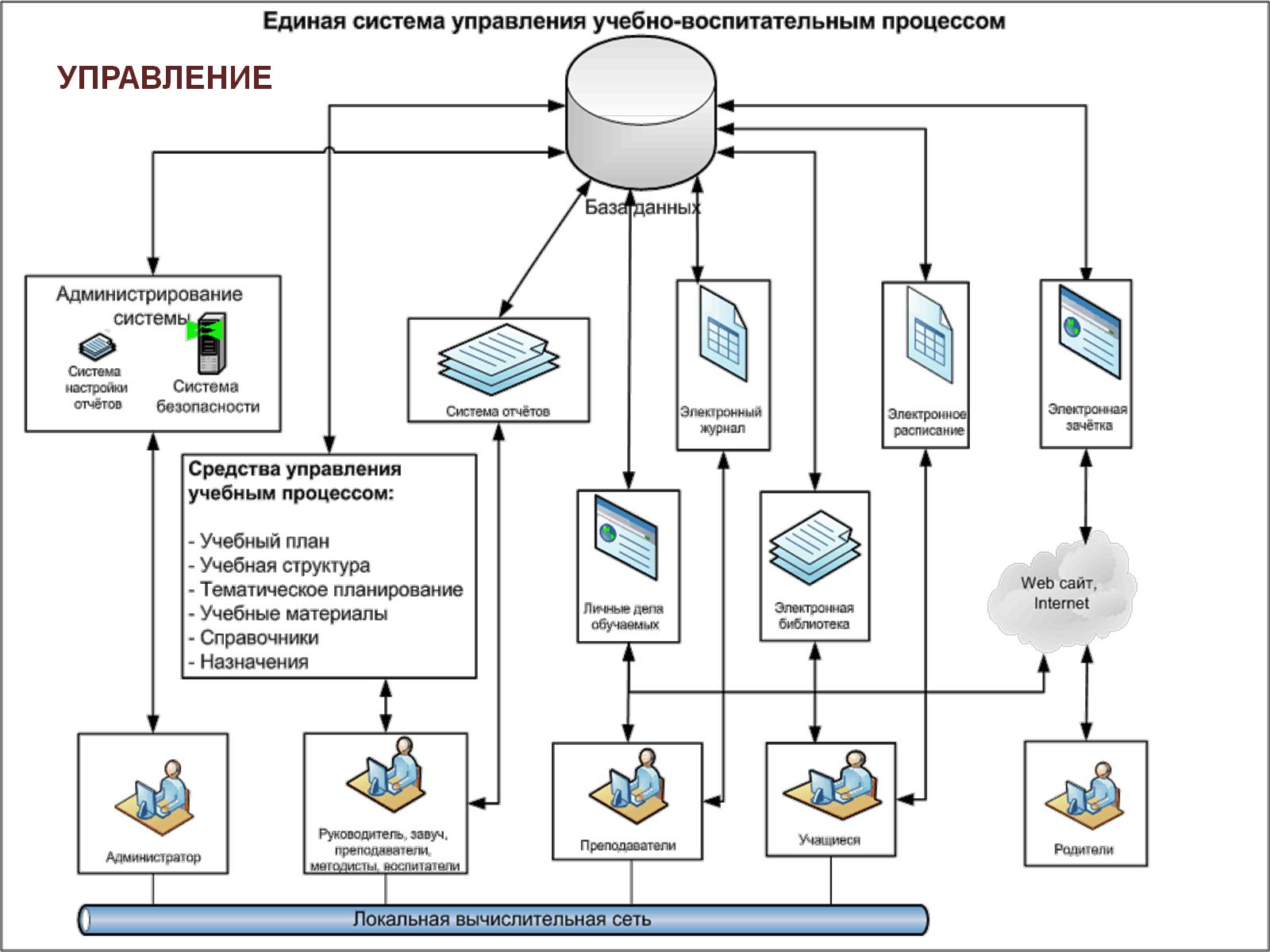 ОБЩАЯ СХЕМА СИСТЕМЫ «УПРАВЛЕНИЯ ОБУЧЕНИЕМ»
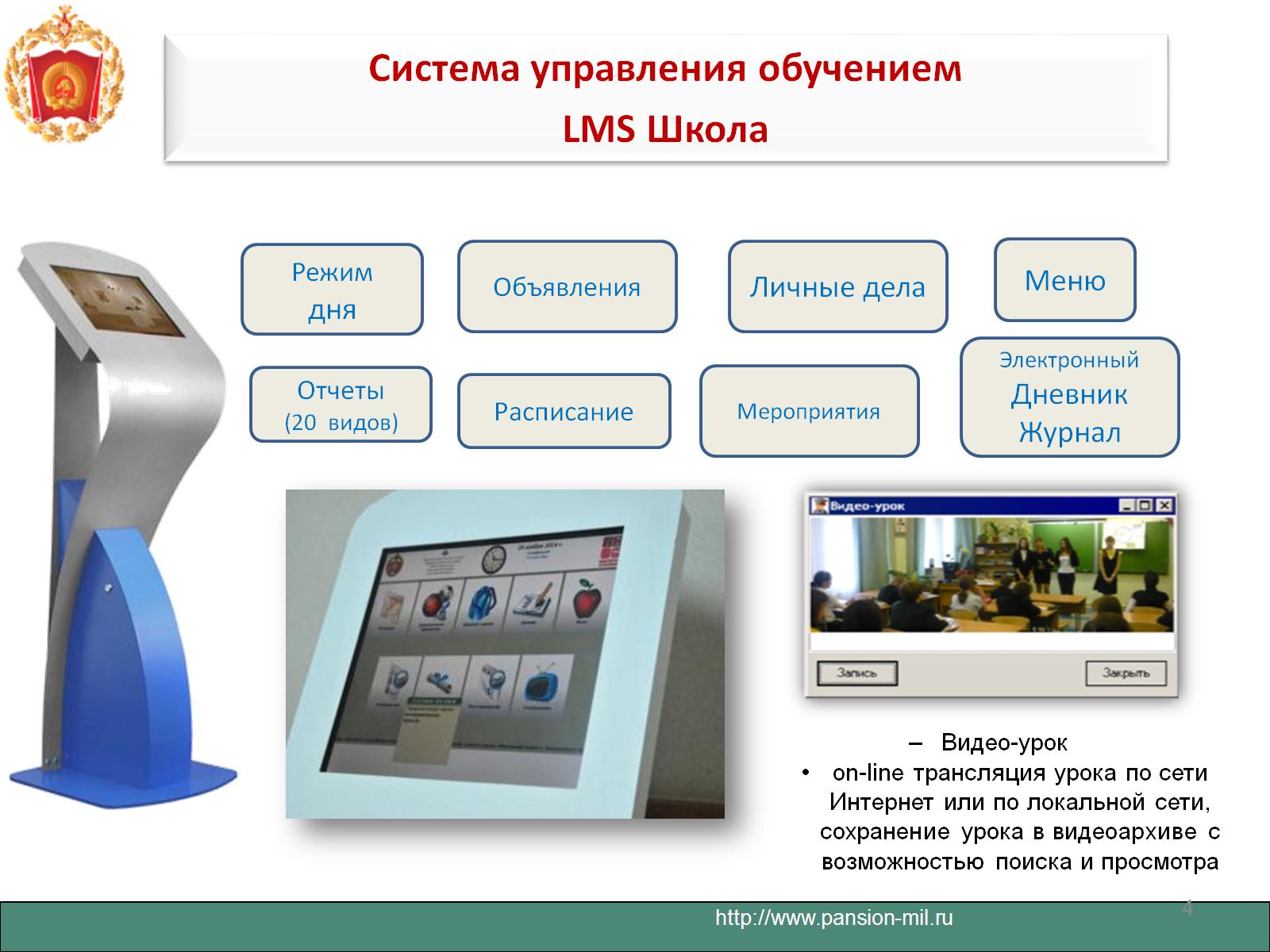 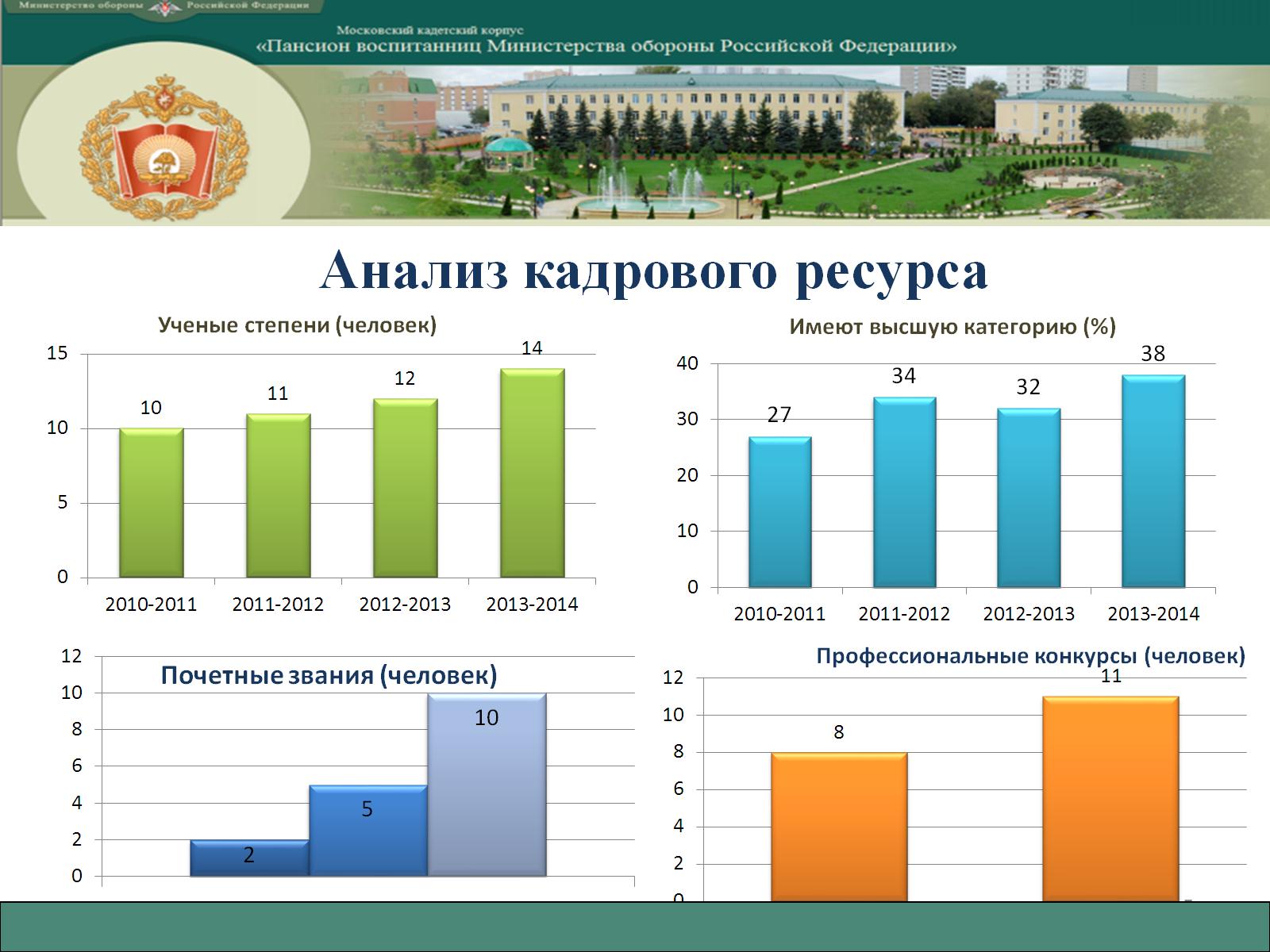 Анализ кадрового ресурса
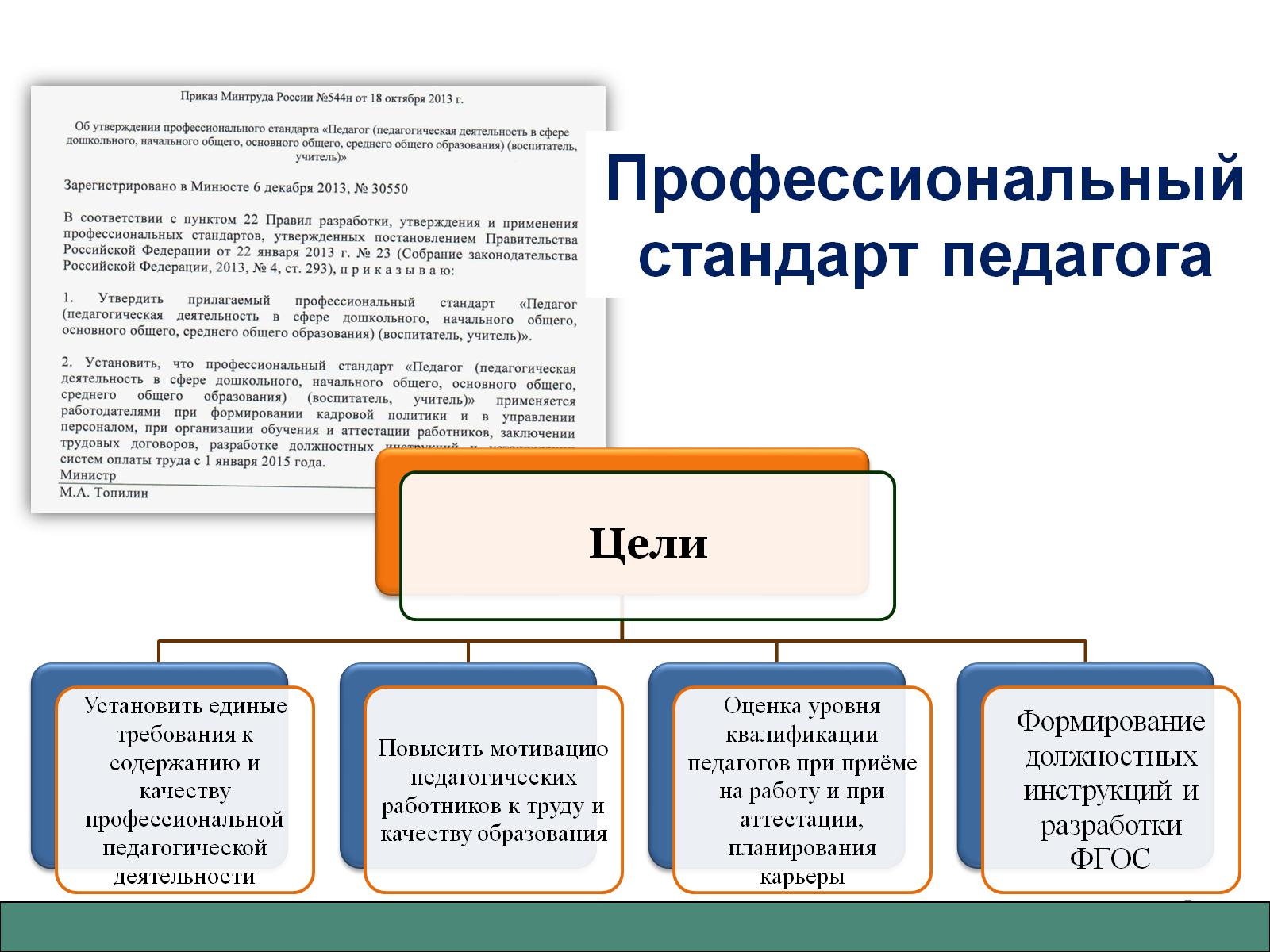 Профессиональный стандарт педагога
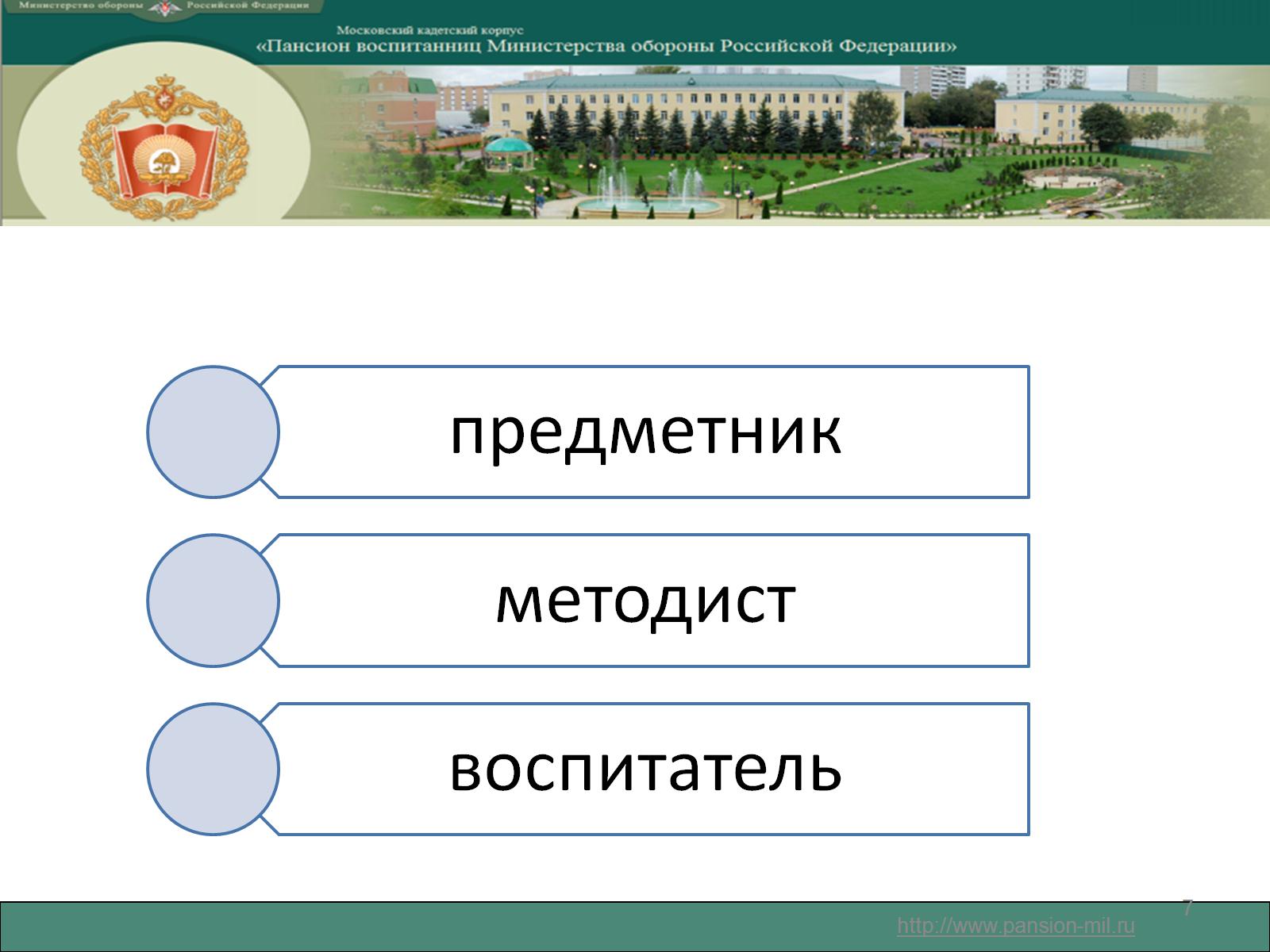 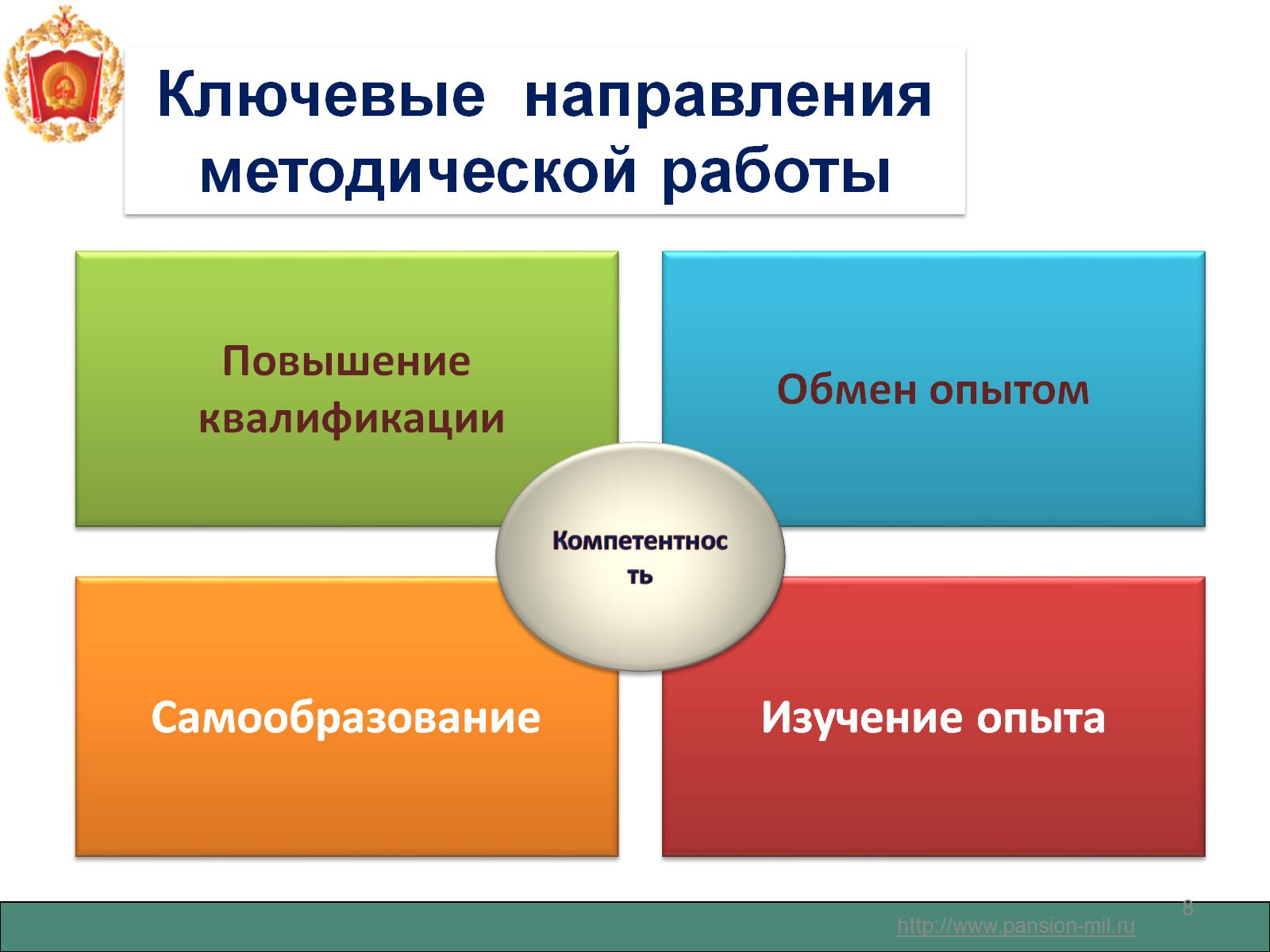 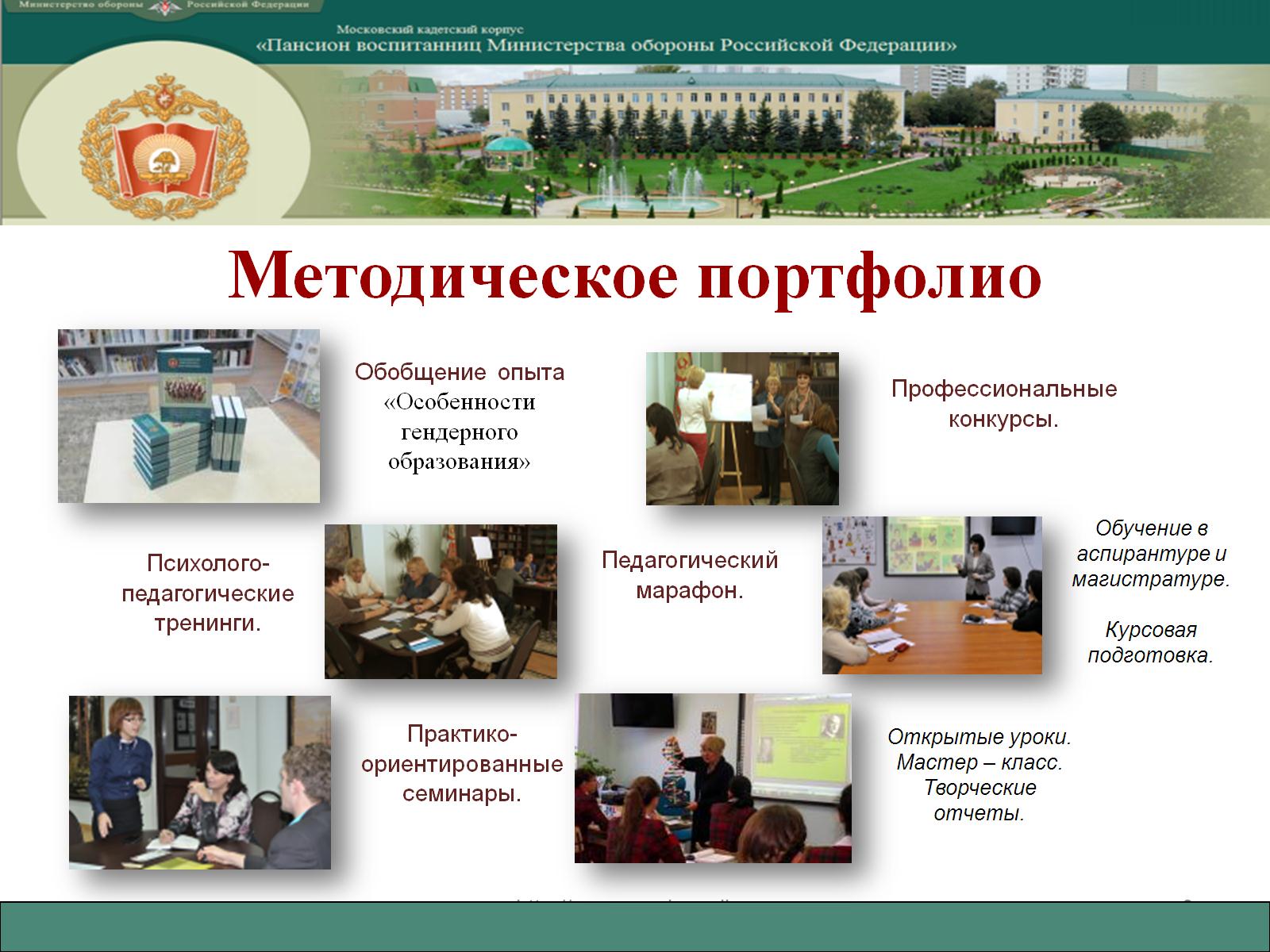 Методическое портфолио
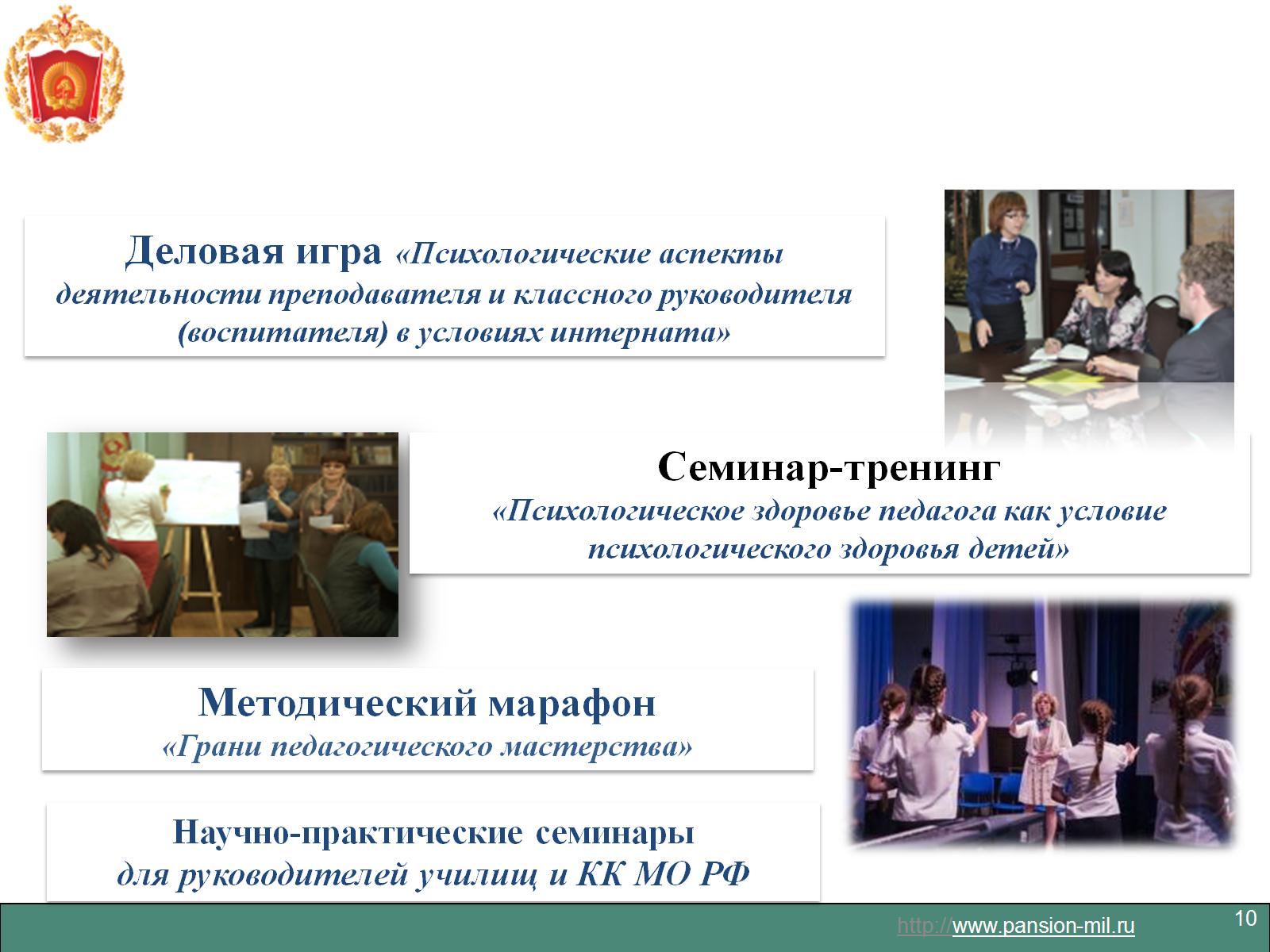 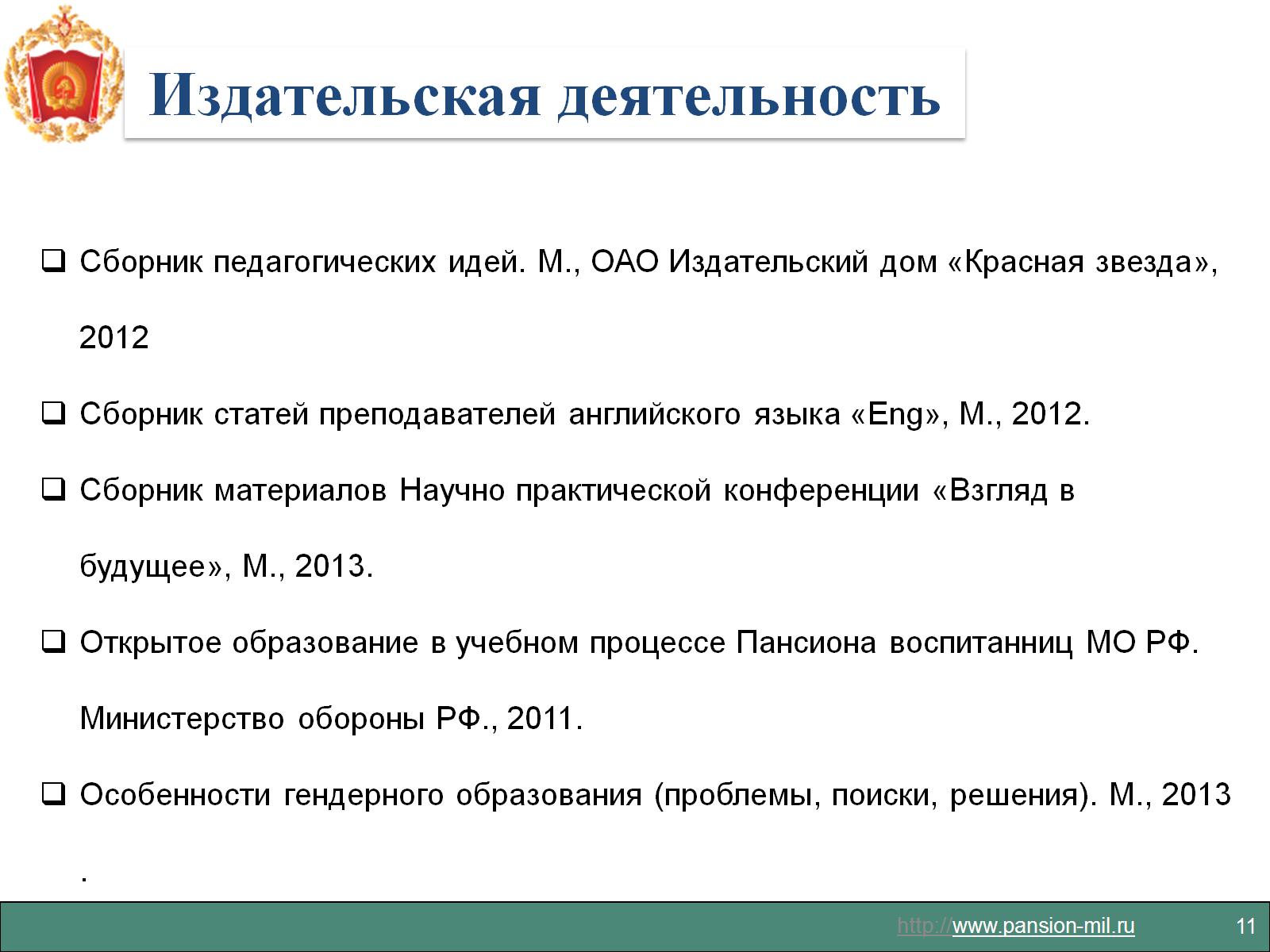 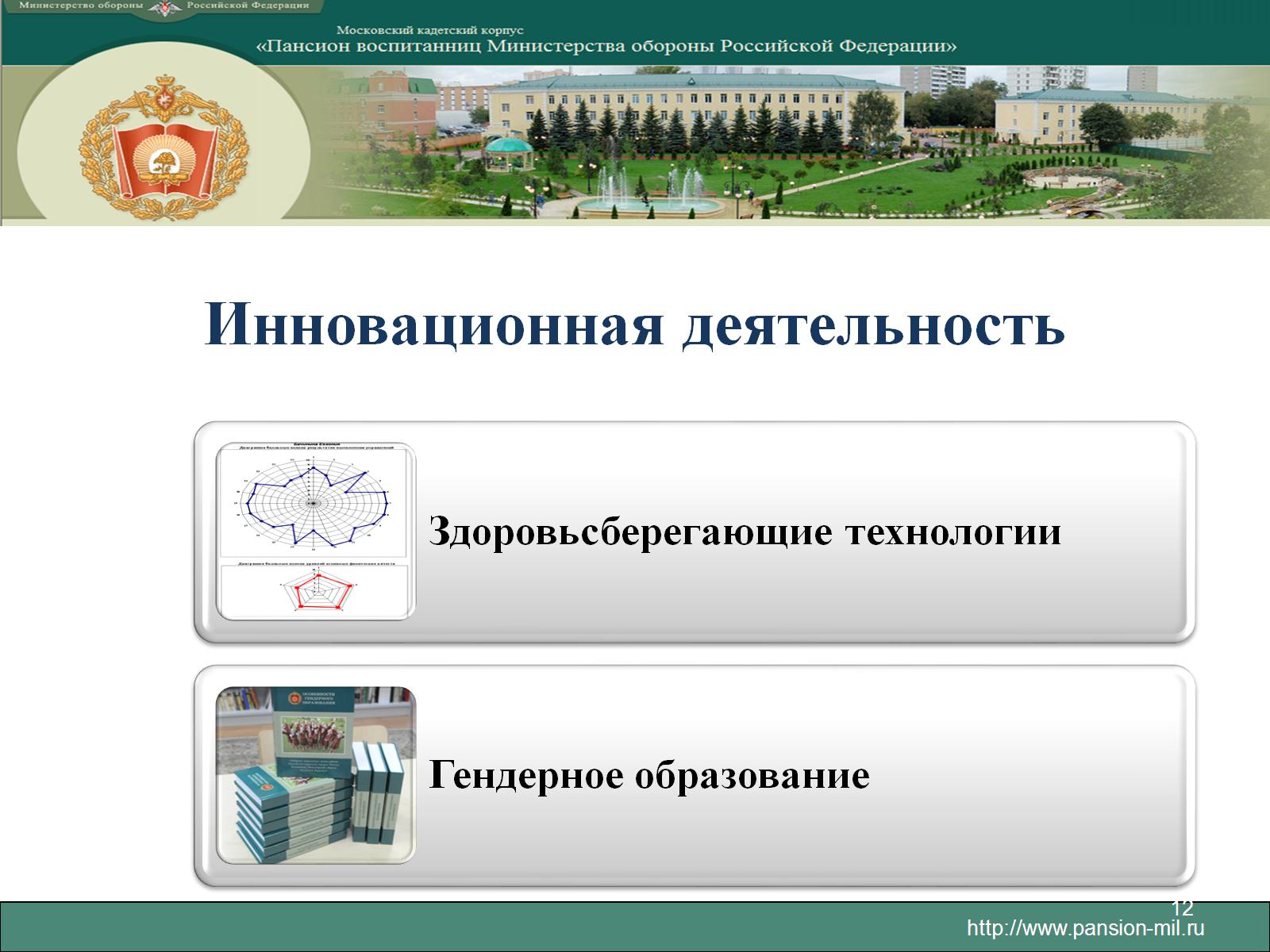 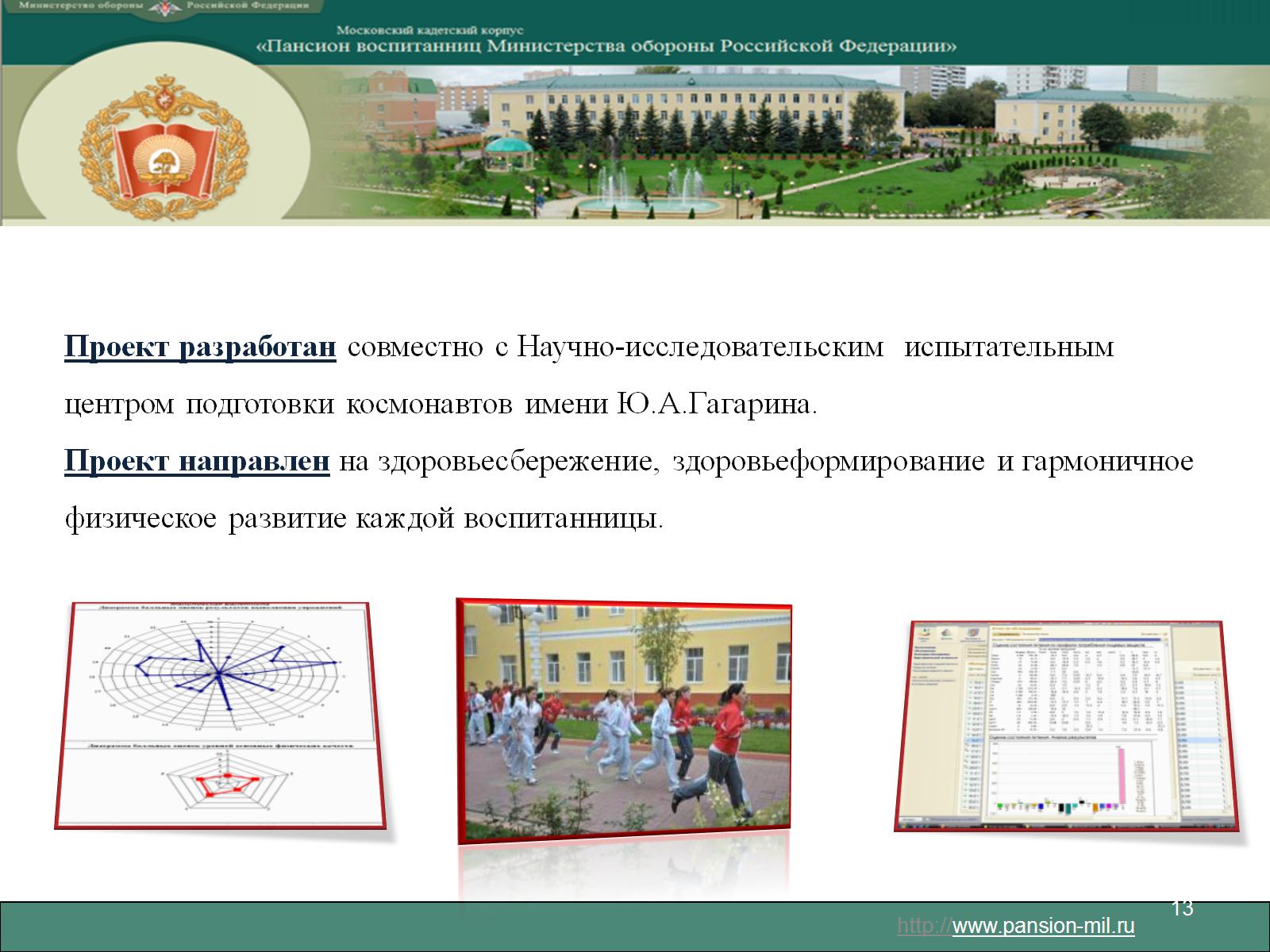 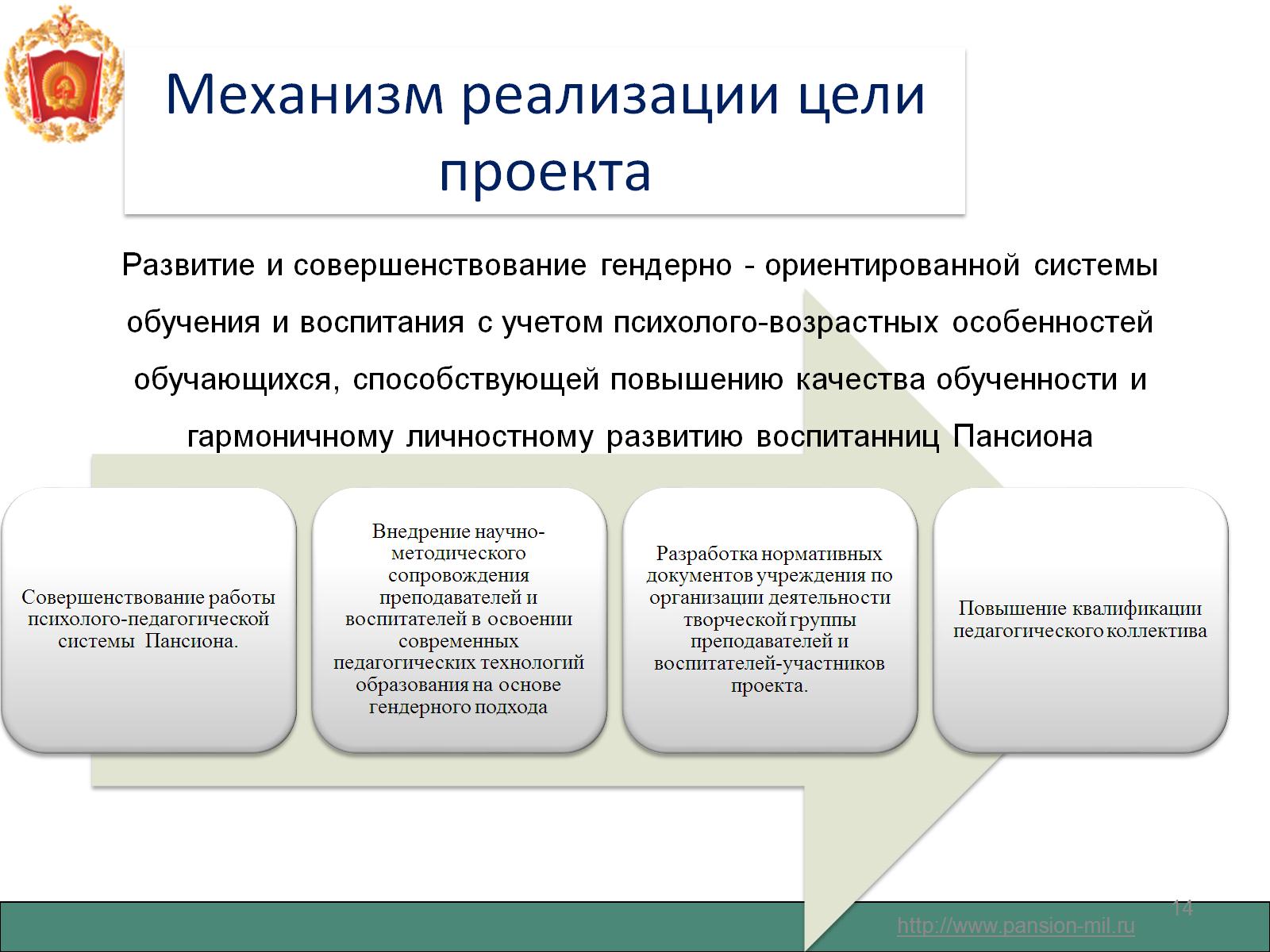